Media and Information Literacy through Conflict Sensitive Education(MIL-CSE)
Module 3.1
Media and Information Literacy (MIL) & Conflict Sensitive Education (CSE) for Intercultural and Interreligious Dialogue
Media & Information Literacy through Conflict Sensitive Education (MIL-CSE)
Module 1.1: Media and Information Literacy: Definition, Importance and Implementation Scenarios
Module 1.2: Conflict Sensitive Education: Definition, Importance and Competencies
Module 1.3: The Relationship between MIL and CSE, and Their Position within the Teacher Competency Framework

Module 2.1: MIL and CSE to Combat Conflict Triggering Hate Speech
Module 2.2: MIL and CSE to Address Bias, Discrimination and Misrepresentation
Module 2.3: MIL and CSE to Combat Information Disorder

Module 3.1: MIL and CSE for Intercultural and Interreligious Dialogue
Module 3.2: MIL and CSE to Foster Cyber Safety and Security
Learning Objectives
After the completion of this module, participants will be able to:

Understand the concept of Cultural Sensitivity 
Describe the characteristics of culturally sensitive behavior
Appreciate the importance of cultural sensitivity in a context characterized by diversity 
Describe how the CSE AoF help in the enhancement of social cohesion, inclusivity, and cultural sensitivity 
Apply a set of learning activities that support the development and enhancement of cultural sensitivity
Module Outcomes
Enhanced understanding of ‘Cultural Sensitivity’
Developed appreciation of the importance to instill a culturally sensitive environment within the education settings 
Developed competency to implement learning activities that foster social cohesion, tolerance, and cultural sensitivity
Success Indicators and Competencies
Success Indicators and Competencies
Success Indicators and Competencies
PART I
Cultural Sensitivity
“Indigenous peoples have the right to the dignity and diversity of their cultures, traditions, histories, and aspirations which shall be appropriately reflected in education and public information.”
UNDRIP Article 15.1
What does cultural sensitivity mean?
Cultural Sensitivity means: 
demonstrating sensitivity to cultural differences and similarities, and effectiveness in using cultural symbols (e.g., language) to communicate a message.
an awareness, understanding, and responsiveness to the beliefs, values, customs, and institutions (family, religious, etc.) of a group of people, particularly those of a race or ethnic group different from one's own, or the cultures of persons with specific characteristics (e.g., persons with disabilities such as deafness).

What are the main characteristics of culturally sensitive behavior?
Neutral Language
Polite and respectful behavior
What is meant by inter-religious dialogue?
Interreligious dialogue refers to the constructive and respectful communication and interaction between individuals or groups from different religious backgrounds. The primary goal of interreligious dialogue is to promote understanding, cooperation, and peaceful coexistence among people of diverse faiths. It involves discussing and exploring religious beliefs, practices, values, and traditions in an open and non-confrontational manner.

Especially in conflict-prone settings, achieving interreligious dialogue is crucial as religious differences can sometimes be a source of tension and conflict.
What are the key characteristics of constructive Inter-religious dialogue?
Mutual Understanding
Constructiveness
Empathy
Non-coercion
Education and Awareness
Inclusivity

Inter-religious dialogue is characterized by an attitude of respect, a commitment to understanding, and a desire to build bridges of peace and cooperation among individuals and communities of different religious traditions.
Why is Intercultural & Inter-religious dialogue important in Myanmar?
Myanmar has at least 135 different ethnic groups, each with their own traditions, customs, cultures, and histories .
According to a report by Radio Veritas Asia (RVA) published in May 2020, Myanmar is rich in cultural diversities, like a colorful garden. 
Being a country with great cultural diversity calls for dialogue. Dialogue can lead people of diverse cultures to peaceful co-existence and harmony. 
However, in Myanmar, there are only a few books published about the do's and don'ts in traditional customs that should be studied in advance when visiting ethnic areas.
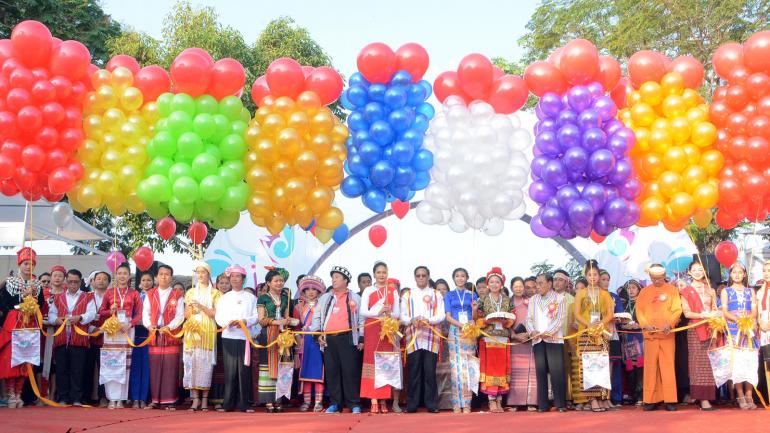 Source of image: Myanmar: A country of cultural diversity | RVA (rvasia.org)
Why is it important to learn about cultural & religious diversity in Myanmar?
Fostering Tolerance and Inclusivity: Helps combat prejudice and discrimination and foster a more inclusive society.
Social Cohesion: People from different backgrounds can better coexist and work together towards common goals.
Preserving Cultural Heritage: Sheds light on the importance of protecting traditions, languages, and historical artifacts.
Why is it important to learn about cultural & religious diversity in Myanmar?
Historical and Political Awareness: Raises awareness about the historical and political context thus contributing to informed discussions and potential political solutions.
Economic Opportunities: Tourism, for example, can benefit from a deeper appreciation of the country's cultural attractions. Additionally, businesses that understand and respect cultural nuances can engage in more effective marketing and trade.
Human Rights and Social Justice: Empowers individuals to advocate for social justice and human rights, both within the country and on the global stage
Quiz 1
Mark the following statements as true or false
What are the basic dos and don’ts that educators need to teach their students?
Practices to foster intercultural and interreligious dialogue that educators need to teach their students includes a lot of do’s and don’ts. Those have been categorized into three categories:

- Respectful Communication:  (greetings, sensitivity of ethnic names, …etc)
- Observance of Ethnic Traditions (e.g. traditional clothing, devices, artifacts, …etc.). 
- Respect towards Religious Representations and Beliefs
Quiz 2
Which of the following statements are true and which are false?
What are the basic dos and don’ts that educators need to teach their students?
Respectful Communication 

Using appropriate word/s for greeting is important for educators/learners to communicate with ethnic elders, and members of ethnic communities. It is a good practice to learn appropriate greetings in different ethnic languages.
Using the correct ethnic names and pronunciations. 
Using ‘U’ or ‘Daw’ in front of ethnic names might be inappropriate for some ethnic groups. 
Making sure to address the name including the honorific term such as ‘Sai’, ‘Nang’, ‘Nai’, ‘Mi’, ‘Saw’, ‘Mann’, and ‘Naw’.
What are the basic dos and don’ts that educators need to teach their students?
Observance of Ethnic Traditions
The appropriate use of traditional clothing or traditional items. 
Extra care for possible misuse of religious, indigenous/ethnic and traditional clothing or garments (including modifications of their elements)
Checking dress code and other restrictions before going to cultural and religious events or entering religious temples and buildings.
Respect for authenticity of artistic elements of cultural and religious artifacts (e.g., design, color, music, intellectual property, musical instruments, and handicrafts).
Examples:
Overstepping the hammer guns, which are often prominently displayed as traditional items in the events in Chin State, is disrespectful to Chin tradition and culture. 
Stepping over traditional Shan drums, which are valued by the Shan people, is also considered impolite.
Symbolic identity of ethnic people such as hornbill, hammer guns, traditional drums, knives, gong and other items should be respected.
What are the basic dos and don’ts that educators need to teach their students?
Respect towards Religious Representations and Beliefs. 

Checking dress code before entering religious sites
The appropriate use of language for cultural and religious sacred rites 
Showing respect to local and religious customs and rituals
Avoiding wrong spelling of cultural and religious sacred rites and rituals as this can cause a problem. 
Refraining from using prejudiced, biased, and stereotypical words and image captions.
How can teachers foster intercultural/ interreligious dialogue?
1. Cultural Exchange Programs: Organize cultural exchange programs where students from different ethnic and religious backgrounds can interact, share their traditions, and learn from each other. These programs can include food festivals, art exhibitions, and cultural performances.

2. Storytelling and Oral Traditions: Use storytelling and oral traditions to convey the history, values, and beliefs of different ethnic and religious groups. Invite community members to share their stories, myths, and legends.

3. Guest Speakers and Elders: Invite elders, religious leaders, and representatives from various ethnic groups to speak to students about their cultures and religions. Hearing directly from community members can provide valuable insights and foster respect.
How can teachers foster intercultural/ interreligious dialogue? (cont.)
4. Field Trips: Organize field trips to visit places of worship, cultural sites, and historical landmarks associated with different ethnic and religious groups. These visits can help students gain firsthand knowledge and appreciation.

5. Comparative Studies: Encourage students to engage in small scale comparative studies of different cultures and religions. Explore commonalities and differences in beliefs, practices, and traditions.

6. Conflict Resolution Workshops: Teach conflict resolution skills that emphasize dialogue, empathy, and understanding. Help students develop the ability to address cultural and religious differences peacefully.
How can teachers foster intercultural/ interreligious dialogue? (cont.)
7. Interfaith Dialogues: Facilitate interfaith dialogues where students can openly discuss their religious beliefs and learn about the faiths of their peers. Encourage questions and discussions that promote tolerance and respect.

8. Inclusive Curriculum: Ensure that the curriculum is inclusive and representative of the cultural and religious diversity in the community. Incorporate literature, history, and art from various ethnic and religious traditions.

9. Community Projects: Encourage students to engage in community projects that promote intercultural understanding and cooperation. For example, they could collaborate on initiatives that address common issues such as environmental conservation or healthcare.
How can teachers foster intercultural/ interreligious dialogue? (cont.)
10. Conflict Resolution Role-Playing: Use role-playing exercises to help students practice conflict resolution skills in hypothetical scenarios related to cultural or religious differences. Discuss the outcomes and lessons learned.
11. Parent and Community Involvement: Involve parents and the wider community in promoting intercultural and interreligious dialogue. Parents can play a significant role in reinforcing the values and lessons taught in school.
12. Promote Critical Thinking: Encourage students to think critically about stereotypes and biases that may exist in society. Help them develop the skills to challenge and counteract prejudice.
13. Celebrate Cultural and Religious Holidays: Acknowledge and celebrate cultural and religious holidays within the school community to demonstrate respect and appreciation for different traditions.
Quiz 3
What are characteristics of a culturally sensitive behavior? Select all that apply:

Using appropriate word/s for greeting 
Using the correct ethnic names and pronunciations.
Checking dress code before entering the religious sites
Showing indifference and disrespect towards local and religious customs and rituals
Intentionally misspelling cultural and religious sacred rites and rituals 
Refraining from using prejudiced, biased, and stereotypical words and image captions. 
Showing respect for authenticity of artistic elements of cultural and religious artifacts (e.g., design, color, music, intellectual property, and musical instruments, and handicrafts).
Quiz 4
Mark the following statements as true or false
PART II
Implementation Activities
Activity 1: Cultural Storytelling & Cultural Exchange
Covered Competencies
CSE 4.4 Teacher supports students’ building, development and maintenance of healthy interpersonal relationships, cooperation and acceptance of differences.
CSE 8: Abides by principles of cultural sensitivity, authenticity, cultural identity, tolerance of differences (diversity), which are media and information literacy (MIL) core values.
CSE 20: Use culturally, socially and linguistically relevant curricula are used to provide formal and non-formal education appropriate to the particular context and needs of learners.
CSE 25: Involving parents and community members in the instruction and learning processes
CSE 26: Develop low-cost or no-cost teaching and learning materials together with community members, parents, other teachers, or small groups of learners
Activity 1: Cultural Storytelling & Cultural Exchange
Learning Objective:
To engage students in a meaningful exploration of the history, values, and beliefs of different ethnic and religious groups through storytelling and oral traditions.

Materials Needed:
Various cultural artifacts (optional)
Guest speakers or community members representing different ethnic and religious backgrounds
Recording equipment (audio or video, if available)
Activity 1: Cultural Storytelling & Cultural Exchange
Activity Steps:

Preparation
Reach out to community members or elders from different ethnic and religious groups who are willing to share their stories, myths, and legends with the students. Ensure that each speaker can provide insights into the history, values, and beliefs of their respective communities.
Coordinate with the guest speakers to arrange a schedule that works for both them and the class. Plan for each session to last around 45 minutes to an hour.
Inform your students about the upcoming sessions and the importance of listening with an open mind and respect for the speakers' cultural backgrounds.
Scenario 1: Cultural Storytelling & Cultural Exchange (cont.)
2. The  Guest Speaker Session:
Organize a series of sessions, each featuring a guest speaker from a different ethnic or religious group. These sessions can take place over several weeks or months, depending on the number of guest speakers. 
During each session, the guest speaker should engage the students by sharing stories, myths, legends, or personal experiences that reflect the culture, history, values, and beliefs of their community. 
After the storytelling session, allow students to ask questions and engage in a discussion with the guest speaker. 

3. Reflection 
Encourage students to reflect on what they've learned and record their thoughts and insights in a journal or class notebook after each session. This can be done individually or as part of a group discussion.
Activity 2: Community Dialogue Evening
Competencies covered through this activity
CSE 5: Teacher demonstrates awareness of ways to ensure Gender Equity, Disability and Social Inclusion in teaching and learning .   
CSE 6: Model and instruct on non-violence, critical thinking, peaceful conflict resolution and respect for different opinions.
CSE 8: Abides by principles of cultural sensitivity, authenticity, cultural identity, tolerance of differences (diversity), which are media and information literacy (MIL) core values.
CSE 26: Develop low-cost or no-cost teaching and learning materials together with community members, parents, other teachers, or small groups of learners
Learning Objective: To actively involve parents and the wider community in promoting intercultural and interreligious dialogue, fostering a sense of unity and shared understanding among students, parents, and community members.
Scenario 2: Community Dialogue Evening
Materials Needed:
Venue (school auditorium, community center, or similar)
Event promotion materials (flyers, invitations)
Refreshments (optional)

Activity Steps:
Preparation
Plan and Set a Date
Select Key Topics
Invite Guest Speakers
Promote the Event
2. Execution Steps
Opening Remarks
Guest Speaker Presentations
Panel Discussion
Breakout Sessions
Reflection Activity
Closing Remarks
Quiz 5
Which CSE Areas of Focus (competencies) does the Community Dialogue Event help implementing ? (Select all that apply)

CSE 5: Teacher demonstrates awareness of ways to ensure Gender Equity, Disability and Social Inclusion in teaching and learning.
CSE 8: Abides by principles of cultural sensitivity, authenticity, cultural identity, tolerance of differences (diversity), which are media and information literacy (MIL) core values.
CSE 17: Create or use assessment methods that are fair, reliable and conducted in a way that does not cause distress.
CSE 18: Develop assessments that reflect the content / materials taught rather than the standard curriculum
CSE 25: Involving parents and community members in the instruction and learning processes
CSE 26: Develop low-cost or no-cost teaching and learning materials together with community members, parents, other teachers, or small groups of learners
Activity 3: Empathy Circle
Competencies covered through this activity
CSE 4.4: Teacher supports students’ building, development and maintenance of healthy interpersonal relationships, cooperation and acceptance of differences.
CSE 5: Teacher demonstrates awareness of ways to ensure Gender Equity, Disability and Social Inclusion in teaching and learning.
CSE 6: Model and instruct on non-violence, critical thinking, peaceful conflict resolution and respect for different opinions
Activity 3: Empathy Circle
Learning Objective: To foster empathy and promote understanding among primary students in a conflict-prone context by encouraging them to listen and share their feelings with one another.

Materials Needed:
A quiet and comfortable space
Chairs arranged in a circle
A soft object (e.g., a stuffed animal or a small ball)
Activity 3: Empathy Circle
Activity Steps:
Preparation
Set Up the Circle: Arrange chairs in a circle in a quiet and comfortable space within the classroom or a designated area. Ensure that there is enough space for students to sit comfortably.
Introduce Empathy: Begin by explaining to the students what empathy means. Use simple language and examples that are relatable to their age group. Emphasize that empathy is about understanding how others feel and showing kindness and care.

2. Execution:
Pass the Soft Object: Begin the empathy circle by passing a soft object, such as a stuffed animal or a small ball, to one student. This student will be the "speaker."
Share Feelings: The student holding the soft object shares a feeling or an experience they've had recently that made them feel happy, sad, frustrated, or any other emotion. Encourage them to express themselves in simple terms.
Scenario 3: Empathy Circle (cont.)
2. Execution:
Active Listening: The rest of the students in the circle become "listeners." When the speaker shares their feeling or experience, each listener listens attentively without interrupting. Stress the importance of eye contact and non-verbal cues (nodding, facial expressions) to show they are paying attention.
Pass the Object: After the speaker has shared, they pass the soft object to another student, who becomes the new speaker. Repeat the process until all students have had a chance to share.
Reflect and Respond: After each student has shared, encourage the listeners to briefly reflect on what the speaker said. Ask questions like, "How do you think they felt when that happened?" or "Can you relate to their experience?"
Open Discussion: After everyone has had a turn, open the floor for a brief discussion. Ask questions like, "What did you learn from listening to your classmates?" or "Why is it important to understand how others feel?“
Scenario 3: Empathy Circle (cont.)
Reflect and Respond: After each student has shared, encourage the listeners to briefly reflect on what the speaker said. Ask questions like, "How do you think they felt when that happened?" or "Can you relate to their experience?"
Open Discussion: After everyone has had a turn, open the floor for a brief discussion. Ask questions like, "What did you learn from listening to your classmates?" or "Why is it important to understand how others feel?“


3. Follow up ActivitiesEmpathy Art: Encourage students to create artwork that represents empathy. This could include drawings, paintings, or collages that depict acts of kindness and understanding.
Quiz 6
Order the activity steps of an Empathy Circle in the box below. The first one is done for you.
Encourage the listeners to briefly reflect on what the speaker said. Ask questions like, "How do you think they felt when that happened?" or "Can you relate to their experience?“
Student holding the soft object shares a feeling or an experience they've had recently that made them feel happy, sad, frustrated, or any other emotion. Encourage them to express themselves in simple terms.
Arrange chairs in a circle in a quiet and comfortable space within the classroom or a designated area. Explain to the students what empathy means emphasizing that empathy is about understanding how others feel and showing kindness and care.
Pass a soft object, such as a stuffed animal or a small ball, to one student. This student will be the "speaker."
After the speaker has shared, pass the soft object to another student, who becomes the new speaker. 
Each listener listens attentively without interrupting.
Reflection
1- How would you rate your confidence presenting a workshop on the issue of “Cultural Sensitivity” (Poor, fair, medium, good, very good)? What would you do to enhance your confidence level? 

2-What activity would you suggest a teacher who is facing issues of students not feeling to have any national identity or ethnic pride (maybe due to multiple displacement events). Write down your proposed activity, its specific steps, needed requirements (e.g. stationary, space…), required time and final outcome, as well as the CSE AoF that would be achieved through your proposed activity.

3- If you are asked by your teachers to provide them with some examples of ‘Culturally Sensitive Good Practices’. What would you include in your list? (write down all what you can think of. )
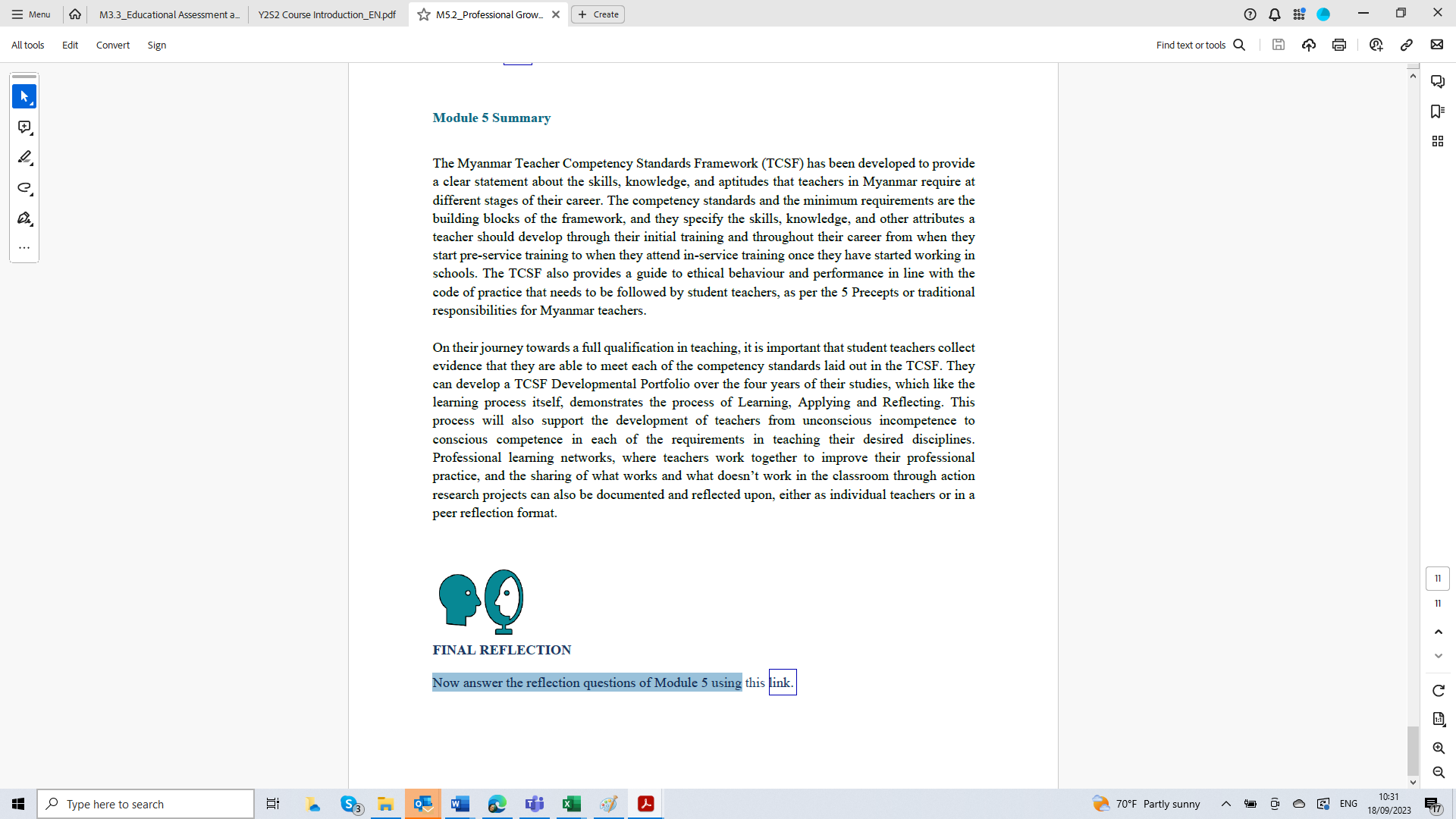 Summary
Cultural Sensitivity means an awareness, understanding, and responsiveness to the beliefs, values, customs, and institutions (family, religious, etc.) of a group of people, particularly those of a race or ethnic group different from one's own
Characteristics of a culturally sensitive behavior includes the use of neutral language, the intention avoidance of offensive words and actions. 
Learning about cultural diversity in Myanmar is important because it enhances cultural enrichment, fosters tolerance, social inclusion, and the perseverance of cultural heritage.
Summary (cont.)
MTTs in Indigenous communities in Myanmar, supporting teachers of Indigenous people, can play a crucial role in promoting intercultural and interreligious dialogue in schools and communities. The list of good practices that educators need to teach their students includes: 1)Respectful Communication , e.g. appropriate greetings, appropriate usage of language, 2) the observance of representations of ethnic traditions, e.g. artifacts, clothes… and 3) the respect towards religious believes. 
The Conflict Sensitive Education Areas of Focus which are an integral part of the Teacher Competency Framework support the development of social cohesion, inclusivity and tolerance.
References
Foronda CL. A Concept Analysis of Cultural Sensitivity. Journal of Transcultural Nursing. 2008;19(3):207-212. doi:10.1177/1043659608317093
Grizzle, A., et. al. (2021). Media and Information Literate Citizens: Think Critically, Click Wisely. Paris: UNESCO. Available from https://unesdoc.unesco.org/ark:/48223/pf0000377068.
Law Insider. (n.d.). Cultural Sensitivity Definition. Retrieved from Cultural sensitivity Definition | Law Insider
Myat, M. (16 Aug. 2023). Intercultural Sensitivity in Developing Teaching-Learning Materials . [Presentation as part of the MIL CSE-focused eLearning Courses ]
Myat, M. (23 Aug. 2023). Intercultural Sensitivity in Teaching-Learning Settings (Formal & Non-formal) . [Presentation as part of the MIL CSE-focused eLearning Courses]
References
RISE (2022) Teacher Competency Framework.
RVA. (2020). Myanmar a country of cultural diversity. Retrieved from Myanmar: A country of cultural diversity | RVA (rvasia.org)
Tuazon, R. (2022) What is MIL, MIL as a Composite Concept, and Why MIL Education. PowerPoint Presentation during the MIL Training of Trainers for Monastic and Ethnic Educators. 11 and 14 July 2022. 
Tuazon, R. (2022). The Relevance of MIL in Intercultural, Interfaith, and Interreligious Dialogues. PowerPoint Presentation during the MIL Training of Trainers for Monastic and Ethnic Educators. 20 July 2022.
UNESCO Myanmar Office. (2022). UNESCO Myanmar Recommendations on Religious and Culture-Sensitive Information, Education and Communication Initiatives Using the MIL Framework.
References
UNESCO Myanmar Office. (2022). Introduction to Media and Information Literacy in Strengthening Pre-Service Teacher Education in Myanmar Continuous Professional Development (CPD) Information and Communication Technology (ICT). Available at https://mmteacherplatform.net/en
Media and Information Literacy through Conflict Sensitive Education (MIL-CSE)
MODULE 3.2
Media and Information Literacy (MIL) & Conflict Sensitive Education (CSE) to Foster Cyber Safety and Security
Media & Information Literacy through Conflict Sensitive Education (MIL-CSE)
Module 1.1: Media and Information Literacy: Definition, Importance and Implementation Scenarios
Module 1.2: Conflict Sensitive Education: Definition, Importance and Competencies
Module 1.3: The Relationship between MIL and CSE, and Their Position within the Teacher Competency Framework

Module 2.1: MIL and CSE to Combat Conflict Triggering Hate Speech
Module 2.2: MIL and CSE to Address Bias, Discrimination and Misrepresentation
Module 2.3: MIL and CSE to Combat Information Disorder

Module 3.1: MIL and CSE for Intercultural and Interreligious Dialogue
Module 3.2: MIL and CSE to Foster Cyber Safety and Security
Learning Objectives
After the completion of this module, participants will be able to:

Define cyber safety, its objectives and key aspects. 
Define cyber security, its objectives and key aspects
Describe the role of educators in protecting children from cyber threats and enhancing their digital citizenship competencies
Describe the basic concepts and principles of protecting mobile devices
List the most common cyber threats
Apply teaching and learning activities that would help to enhance children cyber safety and security.
Module Outcomes
Enhanced understanding of cyber safety and cyber security. 
Developed appreciation of educators’ role in educating children on issues related to cyber safety and cyber security. 
Raised competencies to apply learning activities that help in developing children’s ability to protect themselves from cyber threats.
Success Indicators and Competencies
Success Indicators and Competencies
PART I
Cyber Safety and Cyber Security
What is meant by Cyber Safety?
Cyber Safety and Cybersecurity are related concepts that focus on different aspects of protecting individuals and organizations in the digital world. 

Cyber Safety
Definition:
Cyber safety refers to practices and measures aimed at safeguarding individuals, particularly children and young people, from online threats, risks, and inappropriate content. It focuses on promoting responsible and secure online behavior.
Objectives:
The primary goal of cyber safety is to ensure that individuals can navigate the internet and digital technologies safely. It emphasizes the protection of personal information, online privacy, and the prevention of online harassment, cyberbullying, and exposure to harmful content.
What are the key aspects of Cyber Safety?
Key Aspects
 Cyber safety involves educating individuals about the potential dangers of the online world and teaching them how to protect themselves by setting privacy settings, avoiding sharing personal information with strangers, recognizing phishing attempts, and practicing good digital citizenship.

Audience:
Cyber safety is particularly relevant to 
children
teenagers
parents
educators
It focuses on instilling digital literacy, ethical online behavior, and responsible internet use.
What is meant by Cyber Security?
Definition:
Cybersecurity is the practice of protecting computer systems, networks, devices, and data from unauthorized access, cyberattacks, data breaches, and other digital threats. It encompasses a wide range of technologies, processes, and best practices.

Objectives:
The main objective of cybersecurity is to safeguard digital assets, including sensitive data, intellectual property, financial information, and critical infrastructure, from cyber threats. It aims to ensure the confidentiality, integrity, and availability of digital resources.
What is meant by Cyber Security?
Key Aspects:
Cybersecurity involves the implementation of various security measures, such as firewalls, antivirus software, encryption, intrusion detection systems, access controls, and incident response plans. It also includes proactive measures like vulnerability assessments and security awareness training for employees.

Audience:
Cybersecurity is relevant to organizations, businesses, government agencies, and individuals who want to protect their digital assets and information from cyber threats. It focuses on securing the entire digital ecosystem.
What is the difference between cyber safety and cyber security?
What is the difference between cyber safety and cyber security? (cont.)
Why do educators need to be aware of the basics of cyber safety?
Student Safety: Understanding cyber safety helps educators protect students from online threats like cyberbullying, inappropriate content, and online predators.

Digital Literacy: Teaching the basics of cyber safety and cybersecurity is a crucial component of digital literacy education. 

Privacy Protection: Knowledge of cyber safety enables educators to teach students how to safeguard their privacy and avoid falling victim to scams and identity theft.

Responsible Online Behavior: Educators play a role in promoting responsible online behavior, such as respectful communication, ethical conduct, and digital citizenship.
Why do educators need to be aware of the basics of cyber safety?
Preventing Cyberbullying: They can educate students on how to prevent and report cyberbullying.

Awareness of Risks: Educators who stay informed about the latest cyber risks are better equipped to educate their students about emerging threats and how to protect themselves.

Curriculum Integration: Cyber safety and cybersecurity concepts can be integrated into various subjects and curricula. 

Preparing Students for the Future: In an increasingly digital and interconnected world, understanding cyber safety and cybersecurity is a fundamental life skill. Educators help prepare students for their future careers and personal lives by imparting knowledge in these areas.
Quiz 1
Drag and drop the statements under their respective column.
primarily focuses on educating and protecting individuals
Is individual-centric
Directed mainly at children, teenagers and parents
Involves practices like promoting ethical online behavior
deals with the protection of organizational or systemic digital infrastructure.
relevant to organizations, businesses, government entities
includes technical measures like firewalls, encryption, …etc
concentrates on safeguarding digital assets, networks, and systems
Mark the following statements as true or false.
Quiz 2
PART II
Implementation Activities
Activity 1: Creating Strong Passwords for Mobile Device Security
Competencies covered through this activity:
CSE 4.5:   Teacher demonstrates understanding of and promotes context appropriate life skills (Social emotional well-being, respect for different abilities, health education, mine-risk awareness, self-protection from sexual and gender based violence (SGBV) and exploitation …etc. 
CSE 7:   Understands the potential risks and can use traditional and modern teaching-learning tools (CSE 10:   Describe and demonstrates the basic concept and principles of MIL
CSE 23:   Teacher is aware of the basic nature and principles of Digital Citizenship

Objective: Teach students in grades 6-8 the importance of strong passwords for securing their mobile devices and guide them in creating their own strong passwords.
Activity 1: Creating Strong Passwords for Mobile Device Security
Materials:
Board or flipchart and markers    /    Handouts with password guidelines (optional)
Mobile devices (if available, for practical follow-up exercises)
Activity Steps:
Begin by discussing the importance of mobile device security with your students. Emphasize that personal information is stored on these devices, and it's crucial to protect it.
Explain that one way to enhance security is by creating strong passwords. Define what a strong password is: a combination of letters, numbers, and symbols that is difficult for others to guess.
Ask students if they have ever thought about how secure their passwords are or if they have any strategies for creating strong ones. 
Present a set of guidelines for creating strong passwords.
Activity 1: Creating Strong Passwords for Mobile Device Security (cont.)
Guidelines to create strong passwords
use simple password
use personal information as passwords (birthday, pets, family names, famous names)
use words from dictionary or any commons words from any language
Use pattern or numbers and words (11111, 123456, password) that can be guessed easily


Create passwords with at least 8 characters 
Combine numbers, characters lower and small, special characters
Activity 1: Creating Strong Passwords for Mobile Device Security (cont.)
Guidelines to create strong passwords
Want to remember the key guidelines?

A minimum length of 8-12 characters.
A mix of uppercase and lowercase letters.
Include numbers and special characters (e.g., !, @, #, $).
Avoid easily guessable information like birthdays or common words
Want to remember your password? Use some methods

I am Someone Special for some places (iMsS4sP)
I got 9 pizzas and give 50 percents to my friends. 
   (Ig9pag50%2mf)
Activity 1: Creating Strong Passwords for Mobile Device Security (cont.)
Classroom Activity
Divide the class into small groups or pairs, if possible. Provide each group with a handout containing password guidelines or write them on the board.
Instruct students to work together to create strong passwords following the guidelines provided. Encourage them to be creative and avoid using personal information.
Afterward, have a discussion about the importance of creating and using strong passwords.

Final Outcome
By conducting this classroom activity, students will not only understand the significance of strong passwords but also have practical experience in creating them. This knowledge will help them protect their mobile devices and personal information online.
Quiz 3
Select from the below all correct statements 
By teaching students about strong passwords through interactive assignments, students will not only understand the significance of strong passwords but also have practical experience in creating them. 
Understanding how to protect your mobile device and your personal information is too difficult and needs expertise help. 
Being - as an educator - aware of the basic nature and principles of Digital Citizenship is one of the important Conflict Sensitive Education Areas of Focus that have been integrated into the Teacher Competency Framework. 
A strong password combines numbers, characters lower and small, special characters and is at least 8 characters long. 
There are no interactive exercises that can be conducted in class to explain the concept of a ‘strong password’.
Activity 2: Exploring biometric authentication for mobile device security
Competencies covered through this activity:
CSE 4.5:   Teacher demonstrates understanding of and promotes context appropriate life skills (Social emotional well-being, respect for different abilities, health education, mine-risk awareness, self-protection from sexual and gender based violence (SGBV) and exploitation …etc. 
CSE 7:   Understands the potential risks and can use traditional (print, audio-visual and moder teaching-learning tools (including media channels) 
CSE 10:   Describe and demonstrates the basic concept and principles of Media and Information Literacy (MIL)
CSE 23:   Teacher is aware of the basic nature and principles of Digital Citizenship
Objective: 
Introduce students to biometric authentication methods for securing their mobile devices and encourage them to understand the advantages and limitations of this technology.
Activity 2: Exploring biometric authentication for mobile device security
Activity Steps 
Begin by discussing the concept of security and why it's essential, especially for mobile devices. Explain 1) that one way to enhance security is through biometric authentication, where your unique physical characteristics are used to verify your identity and 2) that today, biometric authentication tools have become a part of most consumer devices, particularly computers and smartphones. 

2.    Ask students if they have heard of biometric
        authentication or if they use it on their mobile 
        devices.
3.    Discuss various types of biometric 
        authentication methods, including:
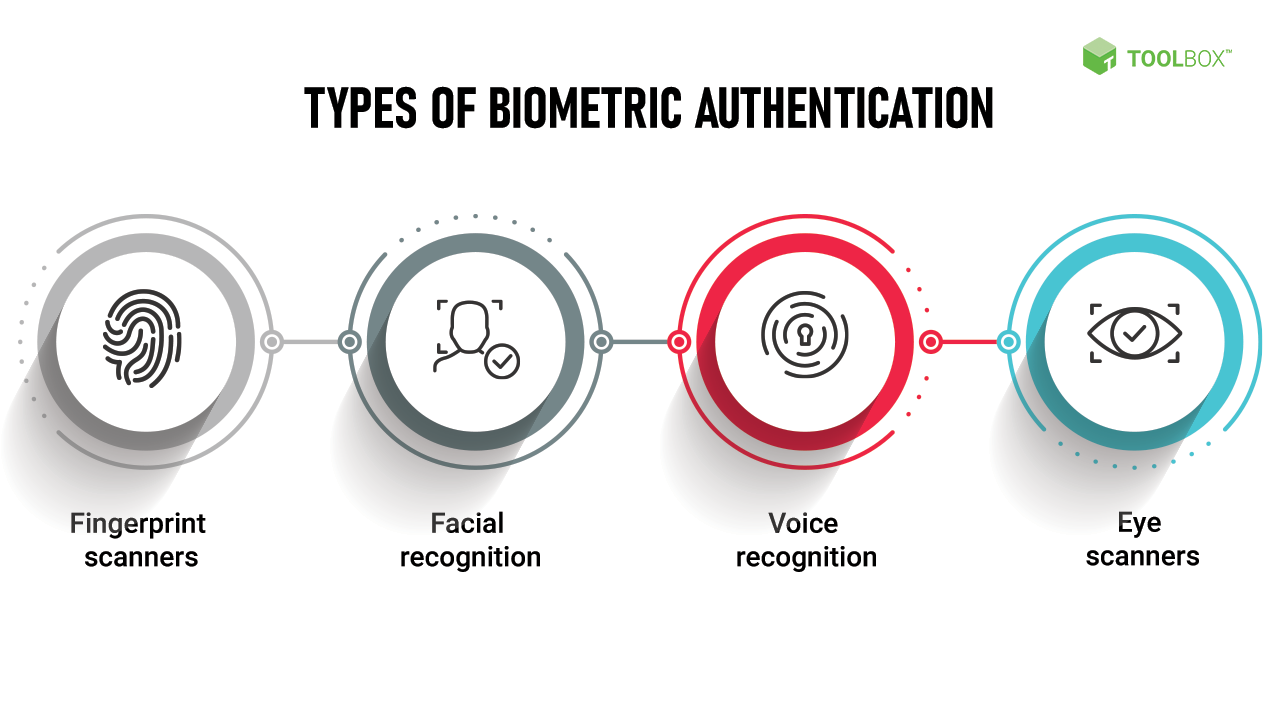 What Is Biometric Authentication? Definition, Benefits, and Tools - Spiceworks
Activity 2: Exploring biometric authentication for mobile device security
4. Explain the definition of ‘Biometric Authentication’. 
Biometric authentication is defined as a security measure that matches the 
biometric features of a user looking to access a device or a system. Access to 
the system is granted only when the parameters match those stored in the 
database for that particular user.  

Organize a group discussion by dividing  the class into small groups or pairs and give them a set of scenarios related to mobile security. Have students discuss which biometric authentication method they think would be most suitable for each scenario and why.
Then invite each group to present their chosen biometric authentication method and explain why they think it's the best choice for the given scenario.
Activity 3: Exploring biometric authentication for mobile device security
Competencies covered through this activity:

CSE 4.5:   Teacher demonstrates understanding of and promotes context appropriate life skills (Social emotional well-being, respect for different abilities, health education, mine-risk awareness, self-protection from sexual and gender based violence (SGBV) and exploitation …etc. 
CSE 7:   Understands the potential risks and can use traditional (print, audio-visual and moder teaching-learning tools (including media channels) 
CSE 10:   Describe and demonstrates the basic concept and principles of Media and Information Literacy (MIL)
CSE 23:   Teacher is aware of the basic nature and principles of Digital Citizenship
Objective: Teach students about the importance of multi-factor authentication (MFA) for enhancing online security and guide them in understanding how to set up and use MFA for their accounts.
Activity 3: Introducing Multi-Factor Authentication (MFA) (Cont.)
Activity Steps:
Begin by discussing the concept of online security and why it's crucial to protect personal information and accounts from unauthorized access.
Definition:

Multi-factor authentication (MFA) is defined as a form of security that necessitates two or more credentials to authenticate an individual’s identity. They can be passwords, hardware tokens, numerical codes, biometrics, specific times, or even locations. The main benefit of multiple credentials is that even if one factor is compromised, the overall authentication process remains secure.
Activity 3: Introducing Multi-Factor Authentication (MFA) (Cont.)
Activity Steps:
Explain 
the definition of multi-factor authentication (MFA)  
 MFA is a powerful tool for securing online accounts because it requires more than just a password to log in.    
2.    Demonstrate some of the famous apps that provide this service, e.g. Google
        Authenticator, Authenticator (Microsoft) and explain that there are different  
        types of MFA:
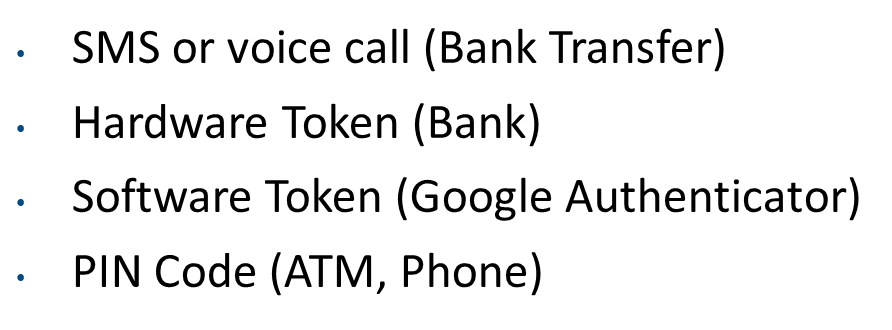 Activity 3: Introducing Multi-Factor Authentication (MFA) (Cont.)
Activity Steps:

3.  Discuss the advantages of using MFA, emphasizing that it significantly enhances account security. Some advantages include:
Protection against unauthorized access, even if a password is compromised.
Extra layers of security for sensitive accounts (e.g., email or financial services).
Peace of mind knowing that accounts are less likely to be hacked.

Provide your students with one visual example. What is proposed here is to ‘download the ‘Google Authenticator’  and show them how to use it through set- by-step visual instruction.
Scenario 3: Introducing Multi-Factor Authentication (MFA) (Cont.)
Google Authenticator is a popular two-factor authentication (2FA) app that provides an extra layer of security to your online accounts. There are other options. Select the application that suits your needs.

Note: Before you start, make sure you have a smartphone or tablet with the Google Authenticator app installed.
Final Outcome:
Students will gain practical experience in setting it up for their own online accounts, making their digital lives more secure.
Quiz 4
Order the activity steps. 

Provide them with an example of an online available application that provides MFA 
Discuss concept of online security and why it's crucial to protect personal information and accounts from unauthorized access.
Go through the steps needed to download the application 
Engage in an online reflective discussion about what they have learnt in the lesson
Explain the definition and importance of MFA
Identify with your students the different types of MFA
Quiz 5
Select from the below all the CSE AoF that would be implemented if an activity is being conducted with the students about MFA. (Select all that apply)
CSE 1: Can differentiate between the types of risks students maybe facing in crisis and conflict settings based on gender, ethnicity, linguistic and age.
CSE 4.5:   Teacher demonstrates understanding of and promotes context appropriate life skills (Social emotional well-being, respect for different abilities, health education, mine-risk awareness, self-protection from sexual and gender based violence (SGBV) and exploitation …etc. 
CSE 4.1 Teacher has knowledge of Child Rights and the background and status and rights of displaced students in their care
CSE 7:   Understands the potential risks and can use traditional (print, audio-visual and modern teaching-learning tools (including media channels) 
CSE 10:   Describe and demonstrates the basic concept and principles of Media and Information Literacy (MIL)
Activity 4: Introducing Common Cyber Threats
Competencies covered through this activity:

CSE 4.5:   Teacher demonstrates understanding of and promotes context appropriate life skills (Social emotional well-being, respect for different abilities, health education, mine-risk awareness, self-protection from sexual and gender based violence (SGBV) and exploitation …etc. 
CSE 7:   Understands the potential risks and can use traditional (print, audio-visual and modern teaching-learning tools (including media channels) 
CSE 23:   Teacher is aware of the basic nature and principles of Digital Citizenship
Objective: Introduce students in grades 6-8 to common cyber threats, raise awareness about online safety, and encourage discussions on how to protect themselves from these threats.
Activity 4: Introducing Common Cyber Threats
Materials:
Board or flipchart and markers 
Handouts with information on common cyber threats (optional)
Sample cyber threat scenarios (for discussion)

Introduction
Explain that the internet is a valuable resource but can also pose risks, just like the physical world.
Discuss the importance of understanding common cyber threats and being aware of online safety practices.
Present an overview of the most common cyber threats:
Common Cyber Threats Presentation

Phishing: Deceptive emails or messages designed to steal personal information.
Malware: Software intended to damage or gain unauthorized access to a computer system.
Social Engineering: Manipulative tactics used to trick individuals into revealing sensitive information.
Scams: Online schemes designed to defraud
Activity 4: Introducing Common Cyber Threats (Cont.)
Discussion
Engage students in a discussion about their online experiences and any encounters with cyber threats (if any). Ask open-ended questions, such as:
Have you ever received a suspicious email or message?
How did you handle it?
Do you know anyone who has been a victim of cyberbullying or online scams?

Show them a few sample cyber threat scenarios and ask them to identify which category of threat each scenario falls into. Discuss their answers as a class.
Activity 4: Introducing Common Cyber Threats (Cont.)
SCENARIO OF PHISHING EMAIL:

Teacher Su, an attentive educator, noticed a suspicious email supposedly from her school administration, urgently requesting sensitive data. Recognizing poor grammar and an unusual sense of urgency in the email, she refrained from responding and promptly contacted her school's IT department. They confirmed it as a phishing attempt, advising her not to engage. Teacher Su's fast decision stopped the attack, and she made her school community understand how important it is to be careful about online security.
Source of Image: UNESCO. (23 Aug 2023).  Online (Cyber) Safety Practices and Tools for Teachers and Learners. Online Presentation as part of the MIL-CSE Focused e-Learning Course
Scenario 4: Introducing Common Cyber Threats (Cont.)
SCENARIO OF EMAIL WITH MALWARE:

Teacher Moe got a strange email with a scary subject. It had threats and wanted money. She did the right thing by not answering it and not touching any weird links or files that might have viruses. Instead, she quickly told the school's bosses and tech people about the scary email, explaining everything that happened. Because she acted fast, her email account and personal stuff stayed safe because she didn't do what the scary email wanted.
Source of Image: UNESCO. (23 Aug 2023).  Online (Cyber) Safety Practices and Tools for Teachers and Learners. Online Presentation as part of the MIL-CSE Focused e-Learning Course
Scenario 4: Introducing Common Cyber Threats (Cont.)
Group Activity
6. Divide the class into small groups and provide each group with a specific cyber threat scenario (phishing, malware, social engineering, or scams). Ask them to:
Analyze the scenario.
Discuss potential consequences.
Brainstorm strategies for staying safe in that situation.

Homework Assignment:
Assign students a homework task where they research and write a short paragraph about one common cyber threat (e.g., phishing) and provide tips on how to avoid falling victim to it.

Final Outcome:
Students will gain a basic understanding of common cyber threats and develop critical thinking skills to protect themselves online.
Quiz 6
Mark the following as true or false
Quiz 7
Select from the below all reasons justifying the importance of teaching children about cyber safety and cyber security, especially how to protect themselves from cyber threats 

Educators have a responsibility to create a safe learning environment for their students, both in the physical and digital realms. 
Teaching the basics of cyber safety and cybersecurity is not anymore, a crucial component of digital literacy education, because children understand more than their educators when it comes to technology. 
Technology usage is a hobby for some tech savvy youth. 
Educators who stay informed about the latest cyber risks are better equipped to educate their students about emerging threats and how to protect themselves.
In an increasingly digital and interconnected world, understanding cyber safety and cybersecurity is a fundamental life skill. Educators help prepare students for their future careers and personal lives by imparting knowledge in these areas.
Reflection
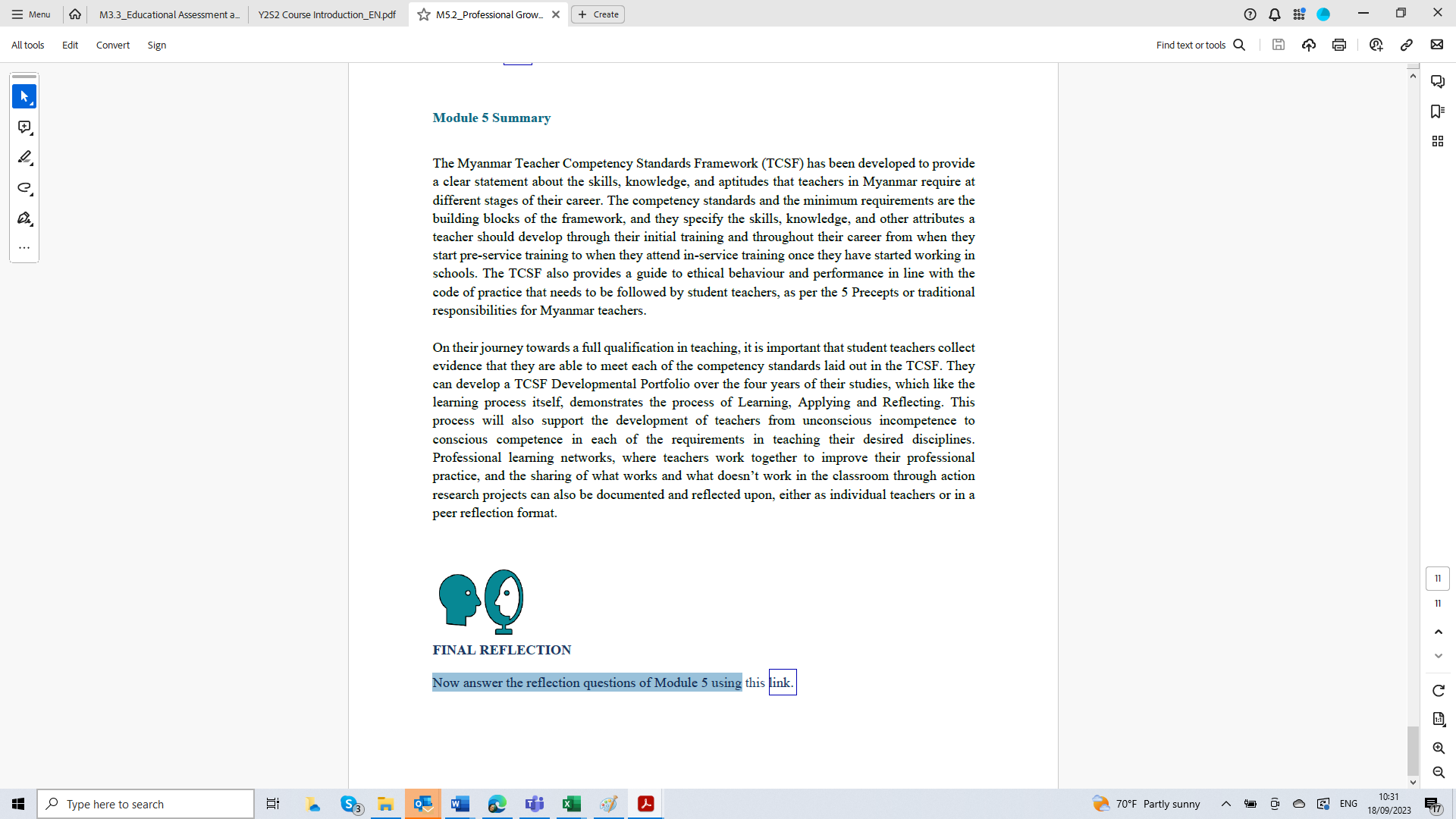 1- Rate your current understanding of cyber threats? What actions would you undertake to raise your understanding? 

2- It reaches your knowledge that families within the locality you are visiting have been increasingly providing their children with some ‘screen time’ at home. They are now more and more allowed to browse the internet. However, you also know that those parents have very limited understanding of cyber safety principles. What would you do to increase the understanding of cyber safety within the community? What activities would you undertake? What would be your main message? 
3- What extracurricular activities or events can be organized to help students engage more in learning about Cyber Safety and Cyber Security?
Summary
Cyber safety refers to practices and measures aimed at safeguarding individuals, particularly children and young people, from online threats, risks, and inappropriate content. It focuses on promoting responsible and secure online behavior.
Cybersecurity is the practice of protecting computer systems, networks, devices, and data from unauthorized access, cyberattacks, data breaches, and other digital threats. 
Educators have a responsibility to create a safe learning environment for their students, both in the physical and digital realms. 
Knowledge of cyber safety enables educators to teach students how to safeguard their privacy and avoid falling victim to scams and identity theft.
Educators play a role in promoting responsible online behavior, such as respectful communication, ethical conduct, and digital citizenship.
Summary (cont.)
Cyber threats are constantly evolving. Educators who stay informed about the latest cyber risks are better equipped to educate their students about emerging threats and how to protect themselves.
Cyber safety and cybersecurity concepts can be integrated into various subjects and curricula. Educators can incorporate these topics into lessons related to technology, science, ethics, and social studies, enhancing the overall education of students.
References
AI. Questions about Cyber Threats. https://chat.openai.com 

RISE. (2022) Teacher Competency Framework. 

Stauffacher, D., & Force, I. T. (2005). Information and communication technology for peace: The role of ICT in preventing, responding to and recovering from conflict. Retrieved from https://unesdoc.unesco.org/ark:/48223/pf0000143797?posInSet=9&queryId=N-EXPLORE-f7eeb41c-bca7-4001-910c-760b4455278b 

UNESCO. (23 Aug 2023).  Online (Cyber) Safety Practices and Tools for Teachers and Learners. Online Presentation as part of the MIL-CSE Focused e-Learning Course
Introduction to Media and Information Literacy (MIL) for Mobile Teachers
References
UNESCO. (2023). Enhancing ICT for Youth for Better Information [An online course on UNESCO Teacher Platform] Retrieved from https://mmteacherplatform.net/en/courses

UNESCO. (2002). Information insecurity: a survival guide to the uncharted territories of cyber-threats and cyber-security. Retrieved from https://unesdoc.unesco.org/ark:/48223/pf0000143889?posInSet=1&queryId=a3e7bb0e-01c9-4482-a271-c1241ee84191
Introduction to Media and Information Literacy (MIL) for Mobile Teachers
Thank You.